Пусть память бьет в колокола…
Прошла война,
Прошла страда,
Но боль взывает к людям:
Давайте, люди, никогда
Об этом не забудем.
Память, память за собою  позови
В те далекие промчавшиеся дни,
Ты друзей моих погибших оживи,
А друзьям живущим  молодость  верни.
Память, память, ты же можешь, ты должна
На мгновенье эти стрелки повернуть,
Я хочу не просто вспомнить имена,
Я хочу своим друзьям в глаза взглянуть.
Мемориал в честь погибших в годы войны бойцов первой батареи  149 минометного  полка, батареи  командира лейтенанта П.С. Горлова.
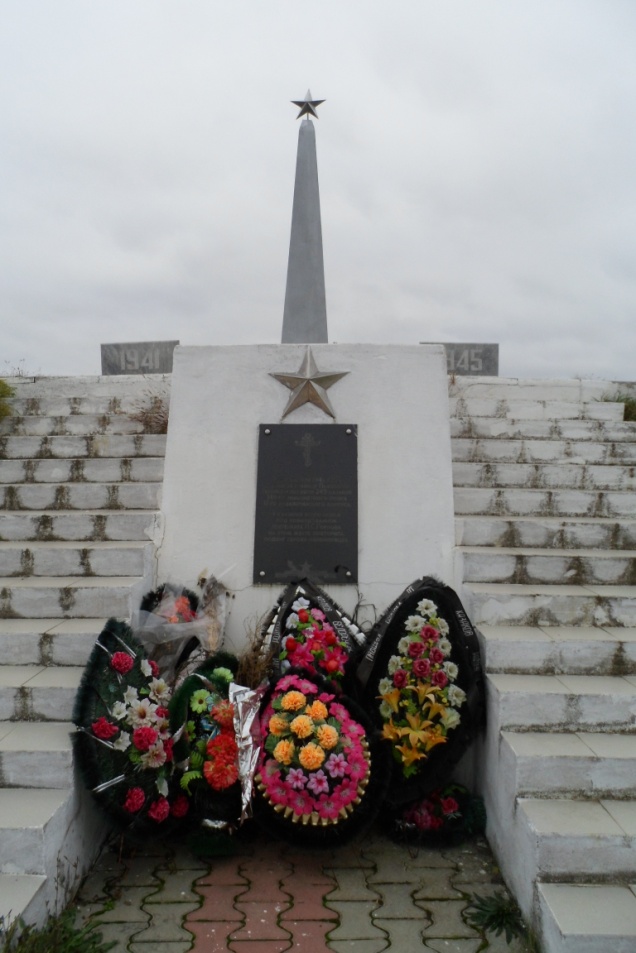 К сырой земле, где братские могилы, О, Родина! Устами приложись.Каких героев ты похоронила, Чтоб никогда не умирала жизнь!
Дочь П.С.Горлова  Л.П.Пилипенко
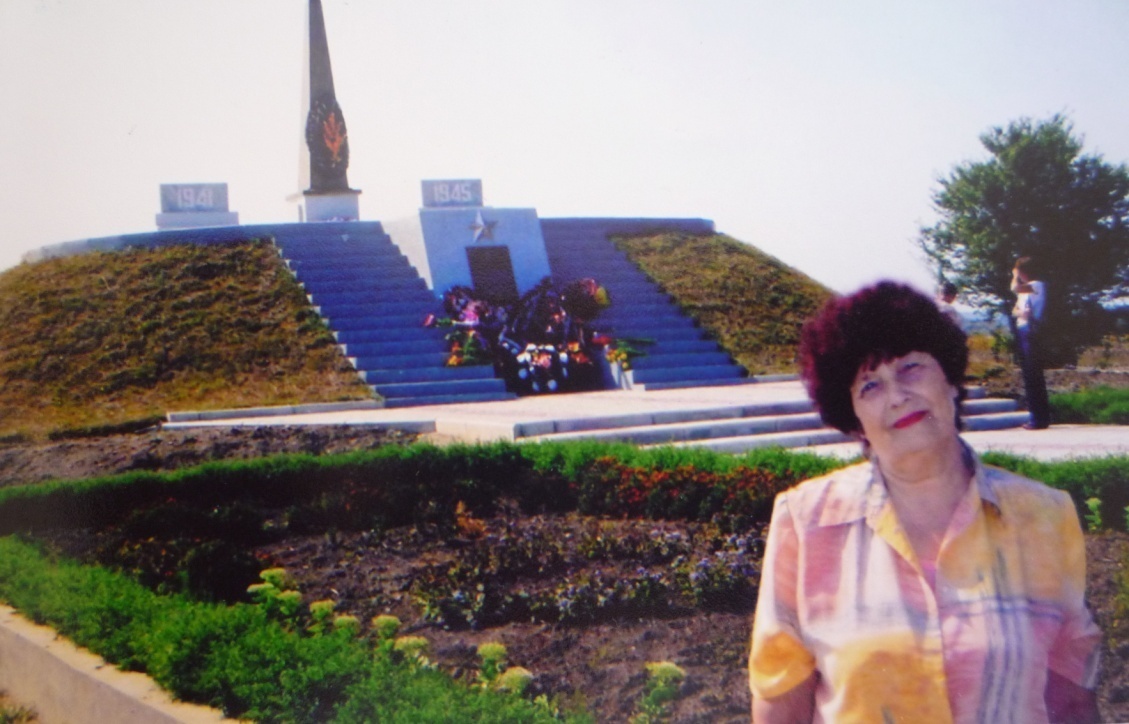 Торжественные  мероприятия  у мемориальных  комплексов  в  память  о погибших  станичниках
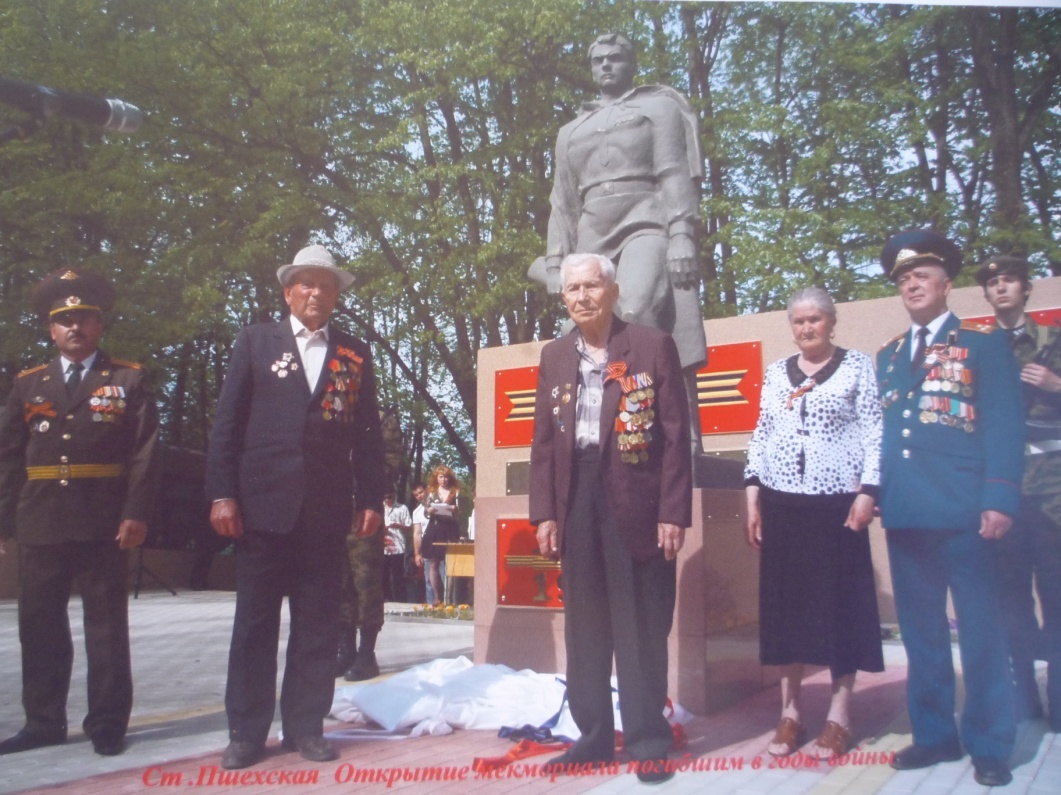 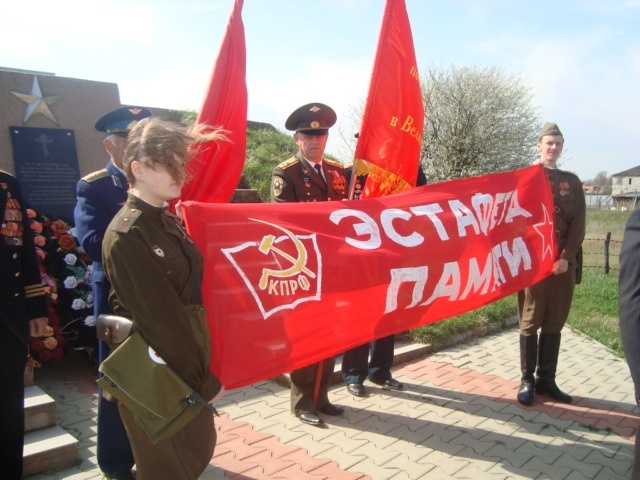 Частая  гостья  праздничных  мероприятий   Л.П. Пилипенко
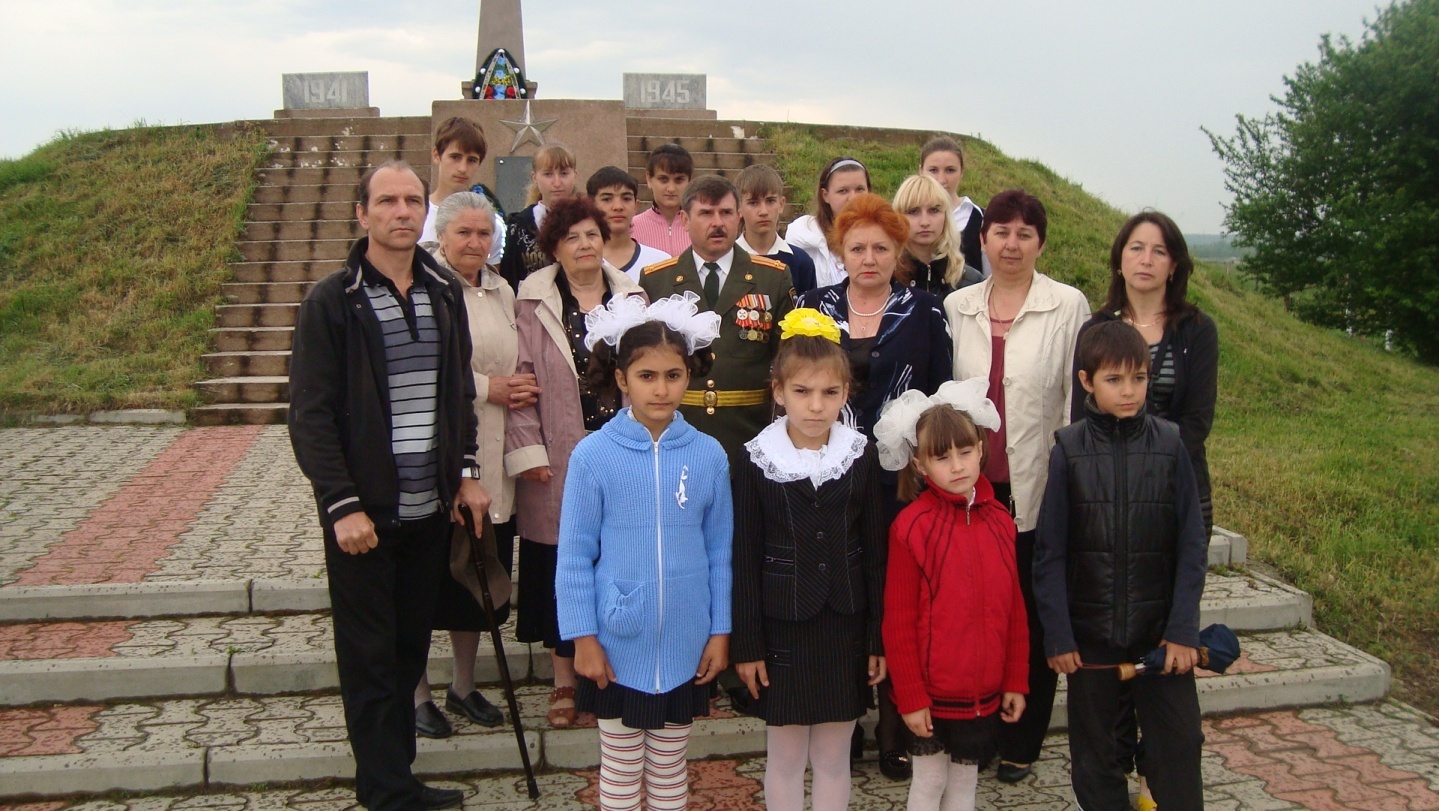 Герои 149-й минометной батареи лейтенанта П.С. Горлова.
Павшие достойны  самых высоких слов.                                                                  Мы уже ничего не сможем сделать, 
    чтобы они вернулись к нам. 
    Остается одно:                                             помнить.
Горлов Петр Семенович
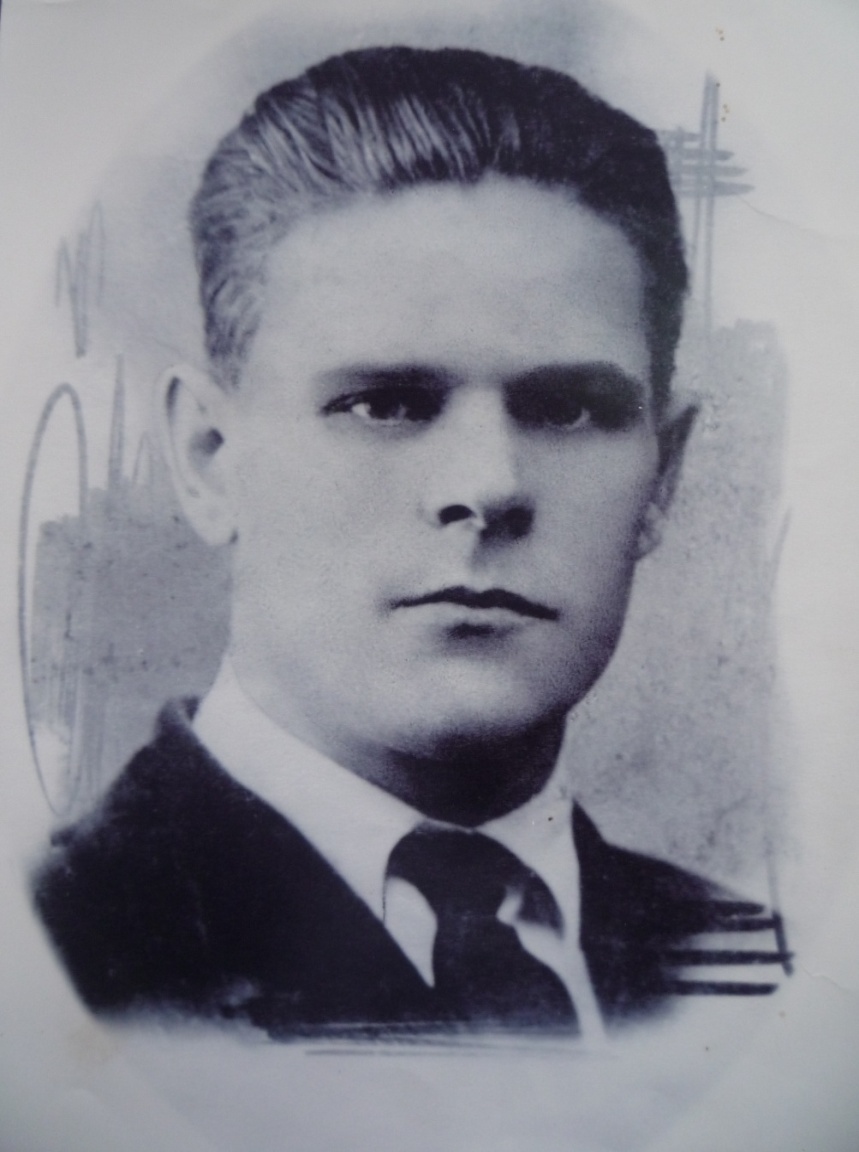 Штоколов Прокофий Никонорович
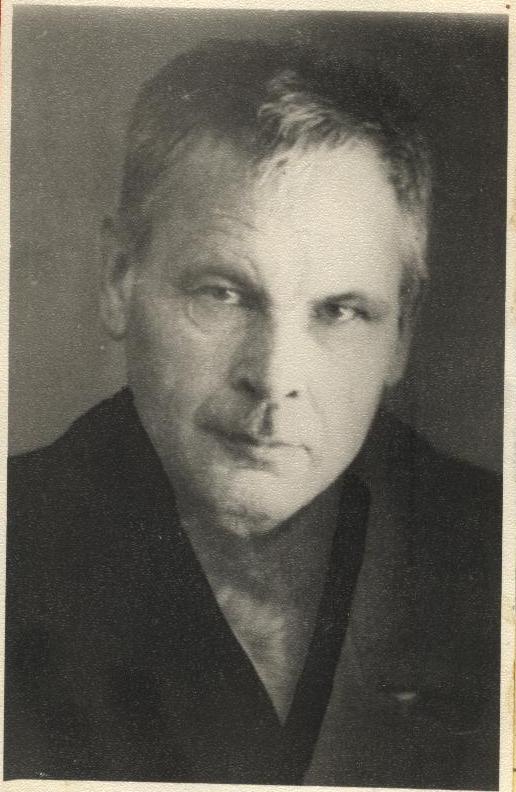 Рыбалко Афанасий Елисеевич
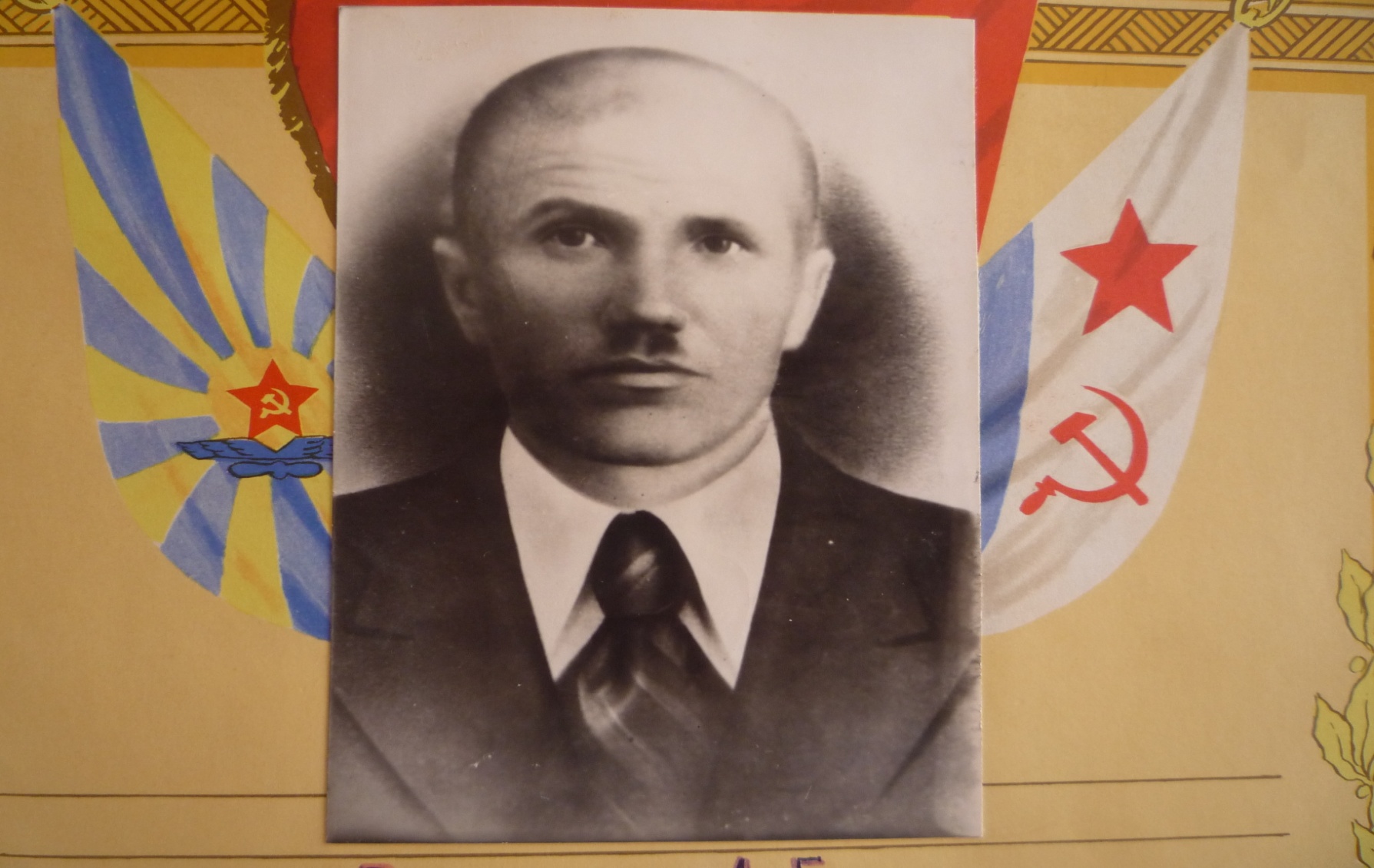 Дроздов Петр Алексеевич
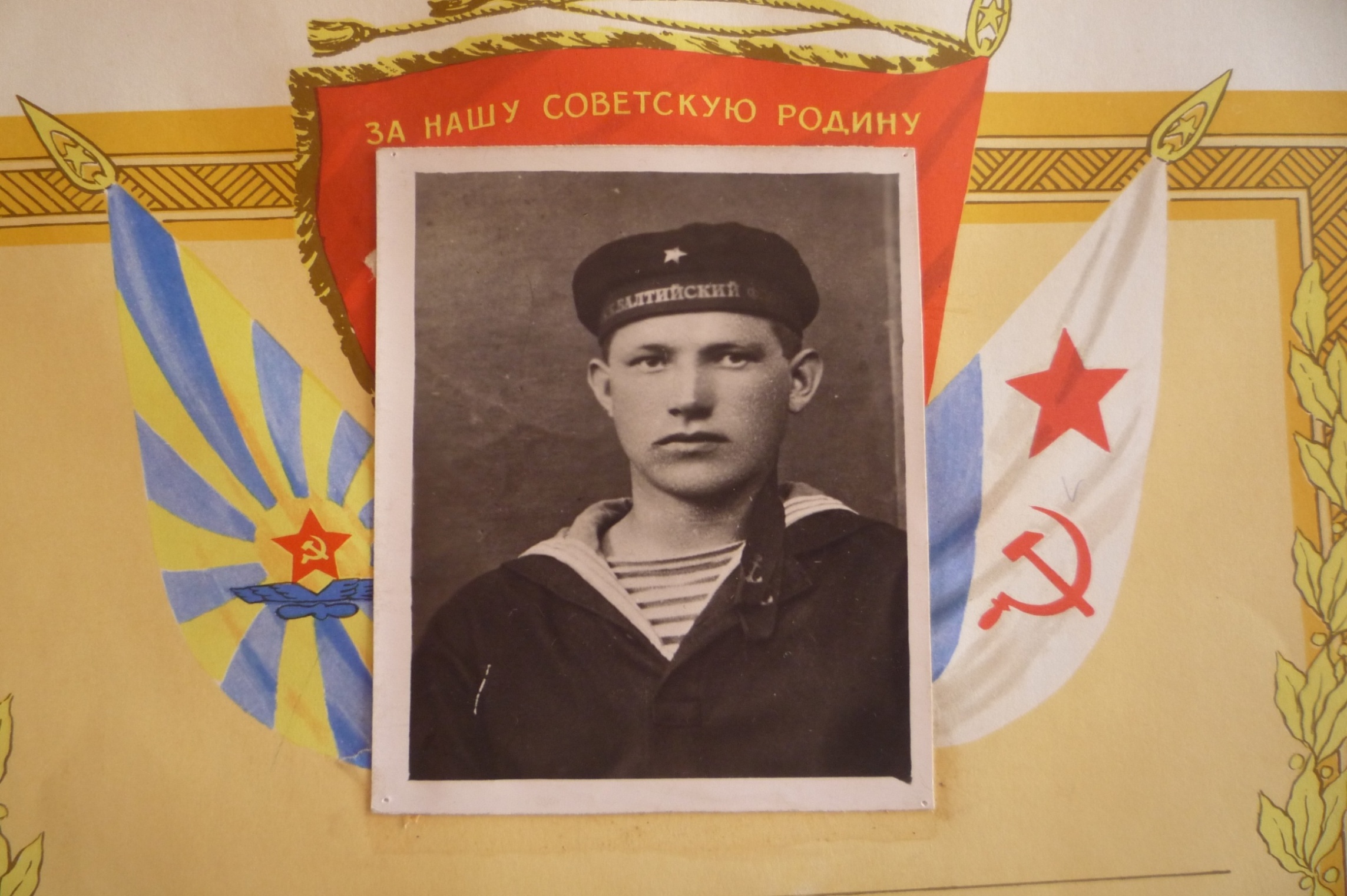 Мигашко Степан Афанасьевич
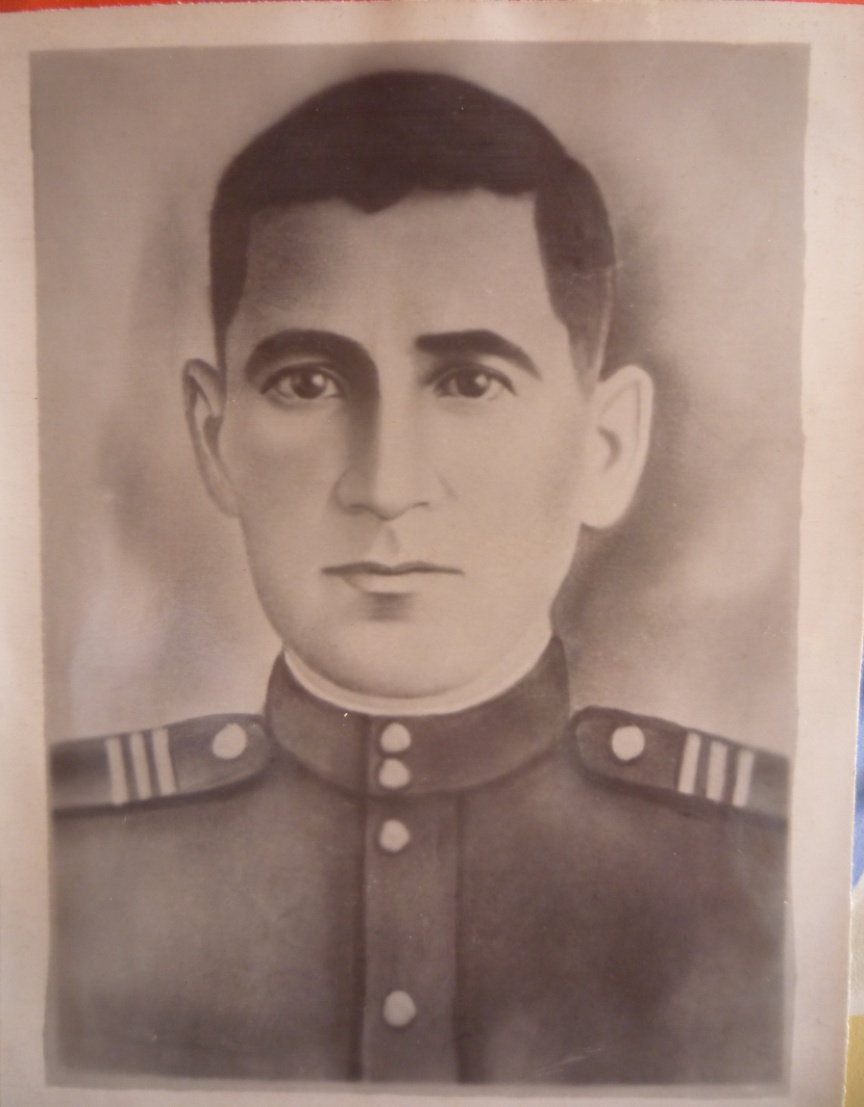 Хмара Павел Михайлович
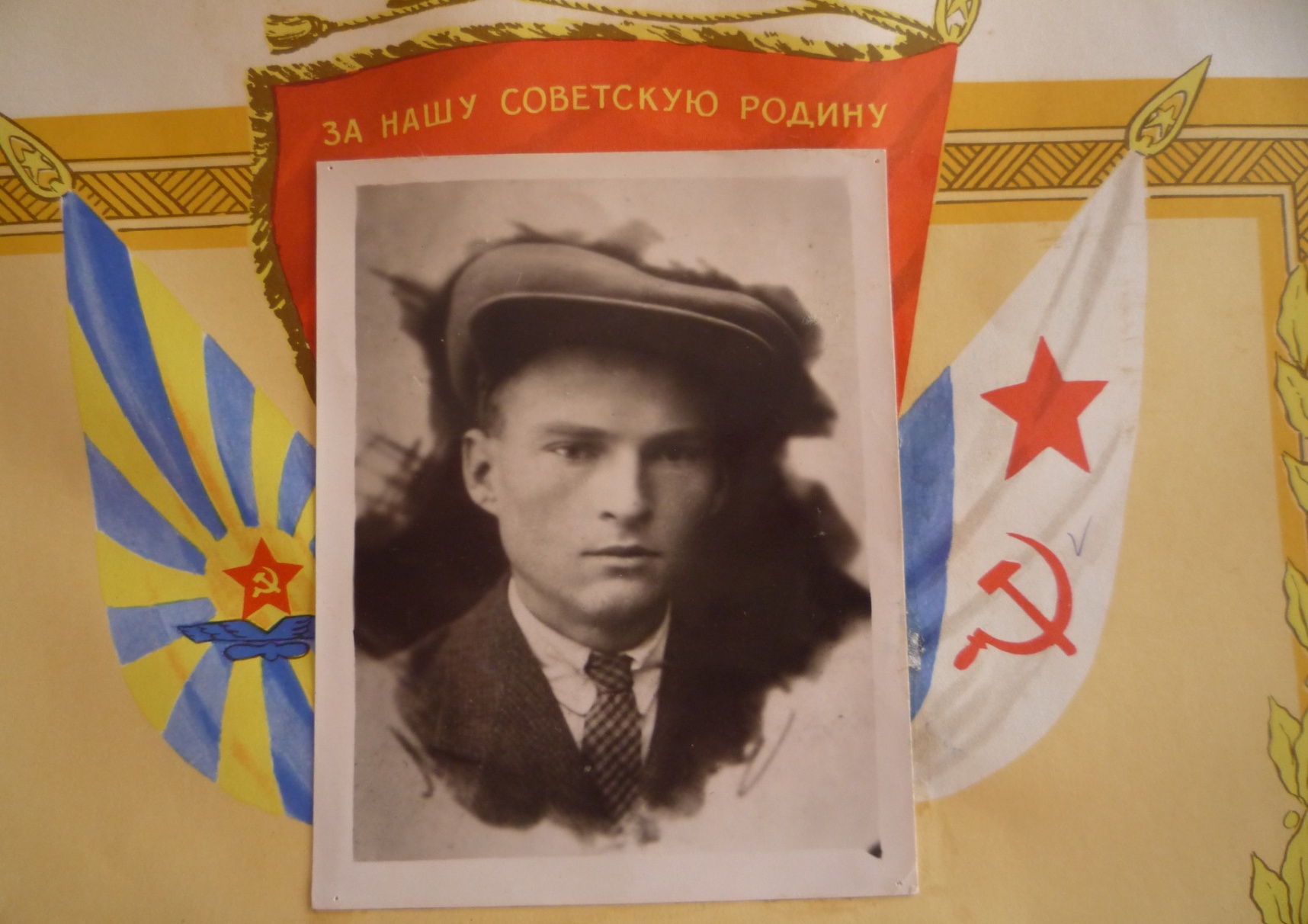 Олейников Петр Иванович
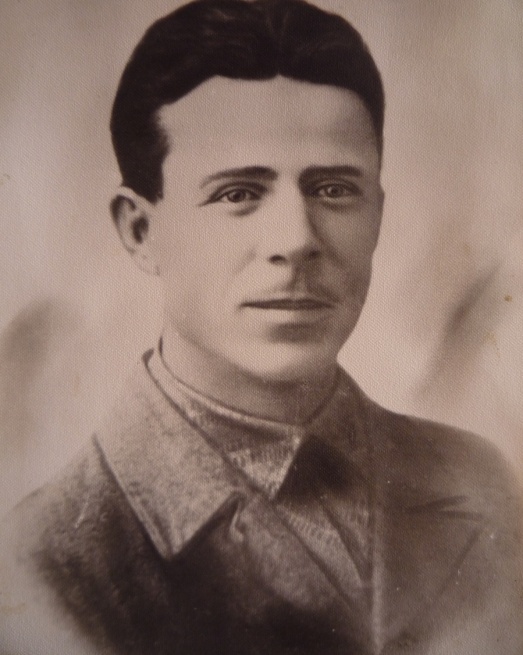 Назаров Яков Васильевич
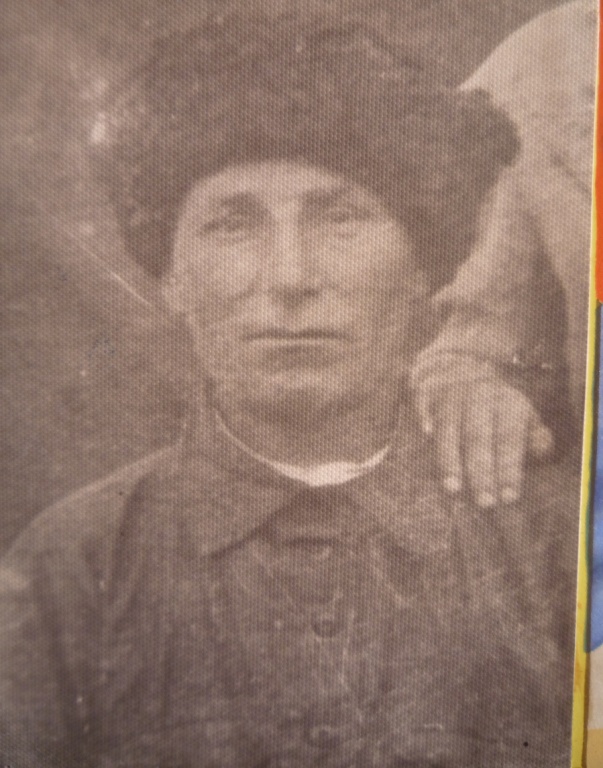 Нижник Николай Гаврилович
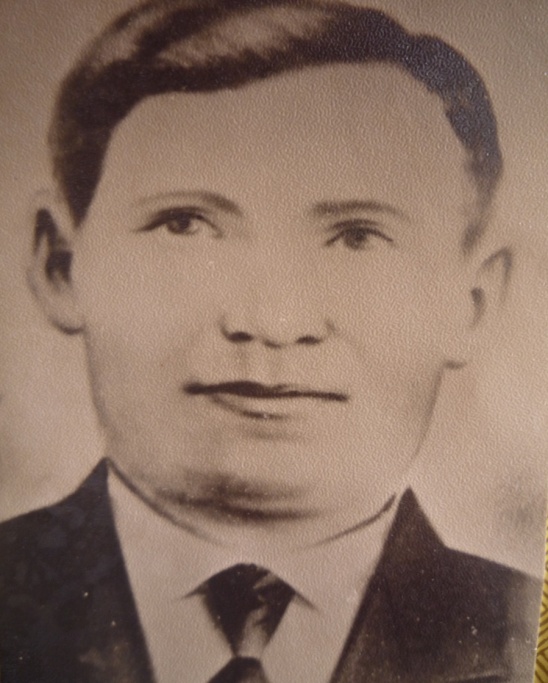 В 1946 году останки бойцов были обнаружены у р. Пшеха и перенесены в братскую могилу в станичном парке.
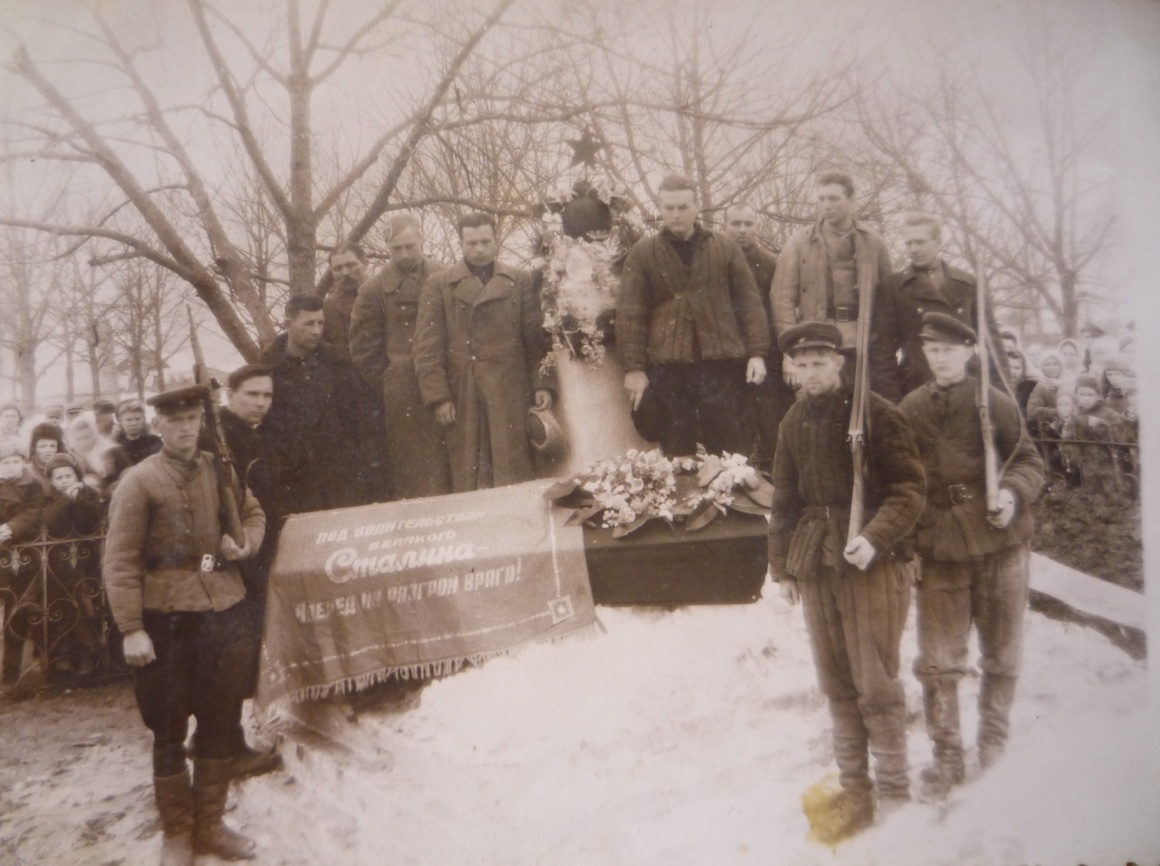 Мы, молодежь XXI века,  должны помнить события той страшной войны, о которой нам рассказали наши деды и бабушки, чтобы передать их своим детям.  Мы не должны забывать тех, кто  ради нашей жизни положил свою.
Мы помнить мгновенья войны обещаем
 И головы скорбно склоняем пред всеми, 
Кто мертв и кто жив.
   Кто, подвиг свой ратный свершив,
  Жить в мире потомкам на век завещал
    И жизнь без раздумья за это отдал. 


Мы помнить мгновенья войны обещаем…